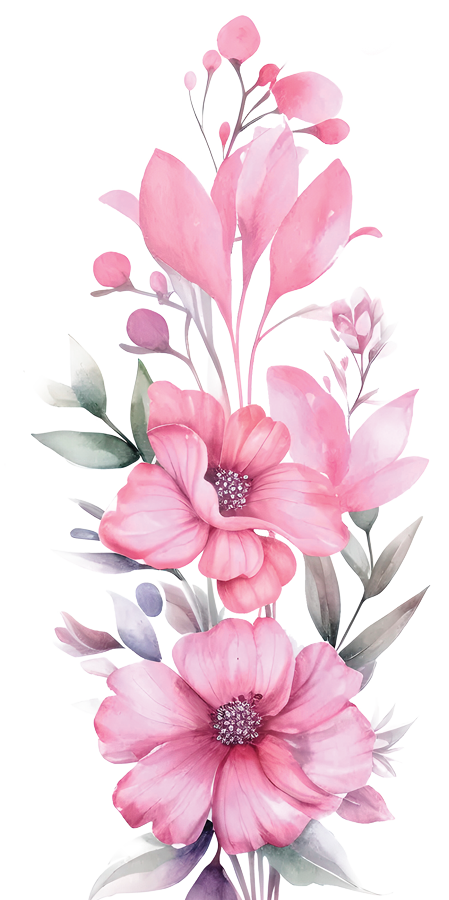 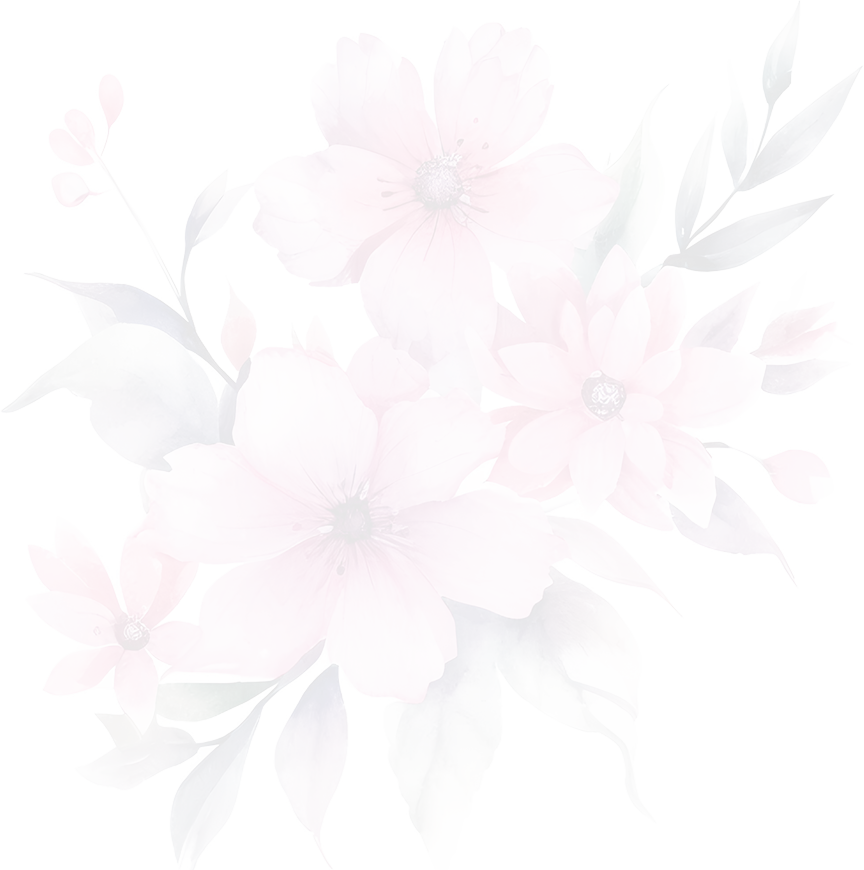 R S V P
R E T U R N  B Y  J U N  1 T H  2 0 2 5
A C C E P T S  W I T H  P L E A S U R E  ___
R E G R E T F U L L Y  D E C L I N E S  ___
S E A T ( S )  ___